Chapter 7
Chapter 6 – Functions of random variables
Chapter 7 – Limiting distributions
Chapter 8 – Statistics 
Chapter 9 – Point estimation
Chapter 10 – Sufficiency and completeness
Convergence in distribution
A sequence of random variables, Xn, ‘converges in distribution’ to Y if
Lim FXn(x) = FY(x), for all x where FY(x) is continuous.
In other words, the distributions (cdfs) get close together as n increases.
Example 7.2.1
Let X1, X2, …, Xn ~ i.i.d. UNIF(0,1).
Find the cdf of Xn:n.
Show that Xn:n converges to 1.
Example 7.2.2
Let X1, X2, …, Xn ~ i.i.d. UNIF(0,1).
Find the cdf of X1:n.
What does X1:n converge to?
The limit of the cdfs is not right continuous and therefore not a cdf.
What does that mean? Does X1:n converge?
A student’s question (previous semester)
Why are cdfs right continuous?
[Speaker Notes: They are continuous except at points of positive probability.  Then, note that the cdf is defined as the probability that the r.v. is less than **or equal to** an argument.  Thus at the point of positive probability, the cdf has already jumped up.  Thus it is right continuous.]
Example 7.2.3
Let X1, X2, …, Xn ~ PAR(1,1)
F(x) = [1 – 1/(1+x)] 1{x>0}
Find the limiting distribution of nX1:n.
End of Day 6
Homework:
6.29
6.31
Example 7.2.4
Let X1, X2, …, Xn ~ PAR(1,1)
F(x) = [1 – 1/(1+x)] 1{x>0}
Find the limiting distribution of Xn:n.
Again the limit of cdfs is not a cdf.
What does it mean?
Example 7.2.5
Let X1, X2, …, Xn ~ PAR(1,1)
F(x) = [1 – 1/(1+x)] 1{x>0}
Find the limiting distribution of Xn:n/n.
Example 7.2.7 (Law of Large Numbers)
Let X1, X2, …, Xn ~ N(μ, σ2).
Find the limiting distribution of the sample mean.
Limit of cdfs is not a cdf.  What does it mean?
Theorem 7.3.1
If
MXn(t) → MX(t), in a neighborhood of 0,
Then
Xn → (in distribution) X.
Example 7.3.1
Let Yn ~ BIN(n, μ/n).
Find the limiting distribution.
Do you recognize the distribution?
Applications.
Example 7.3.2 (Bernoulli LLN)
Find the limiting distribution of the sample mean from a BER(p) population.
End of Day 7
Homework:
7.1
7.2
7.3
7.5
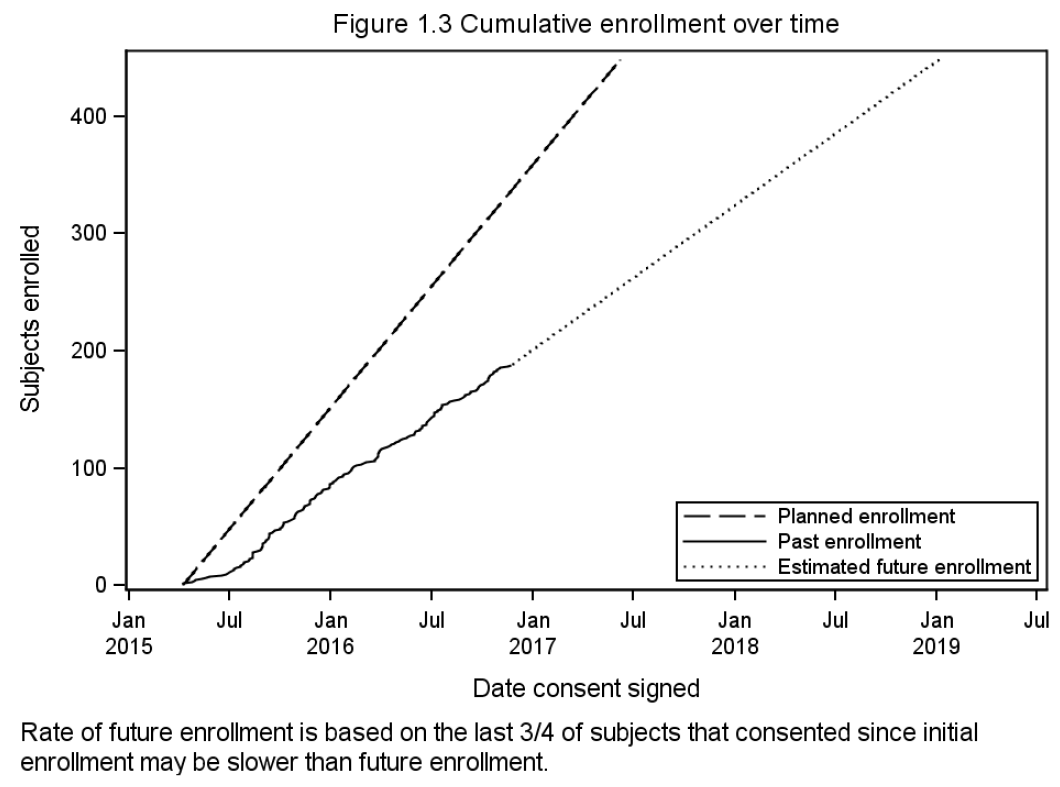 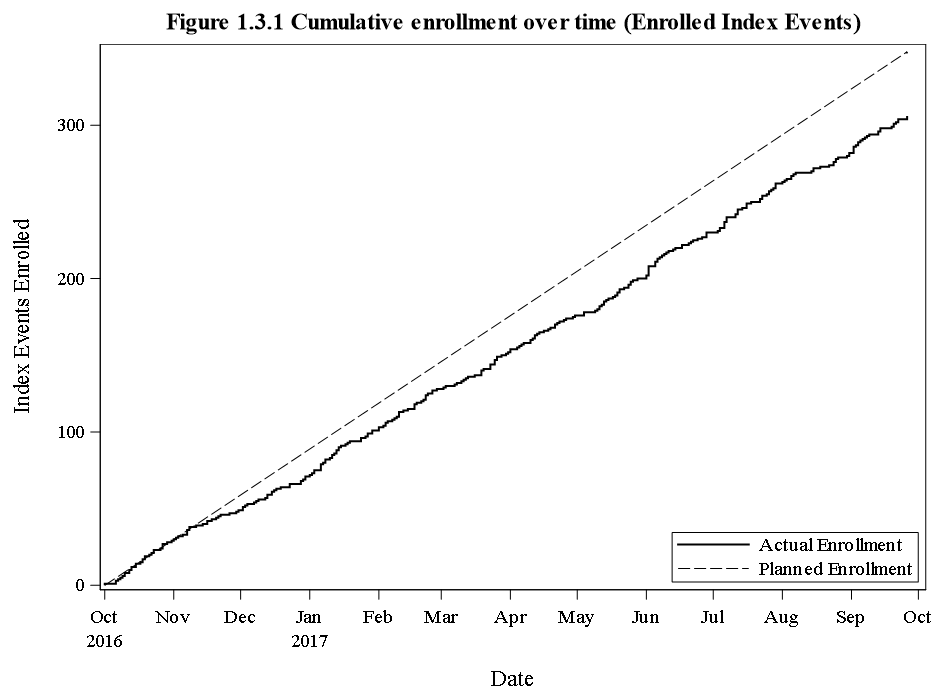 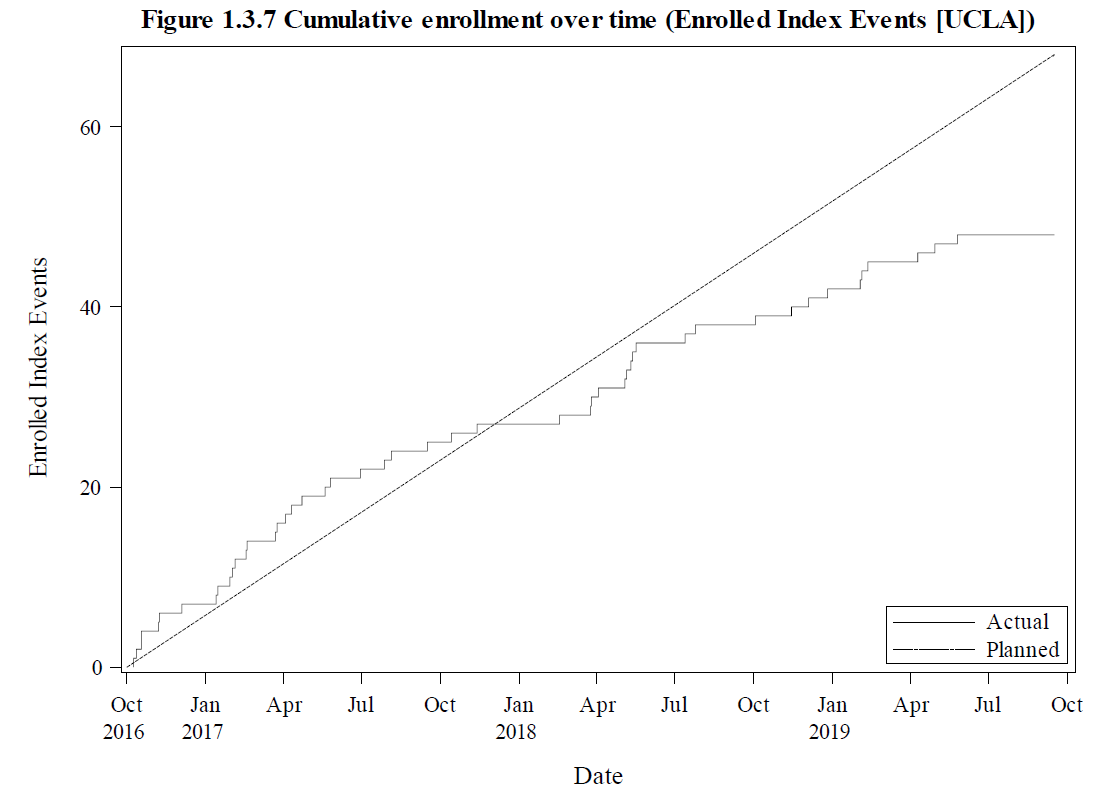 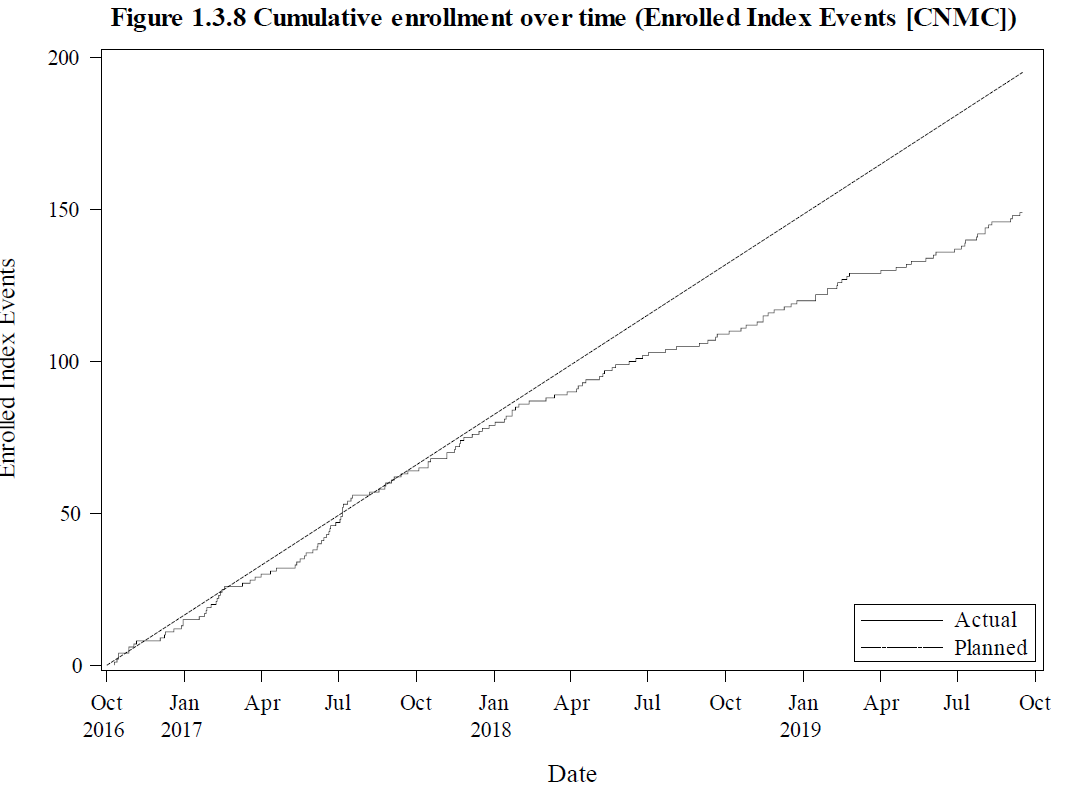 Enrollment in a hypothetical clinical trial
Monthly enrollment is BIN(n,p)
p is small and n is huge.
Neither parameter is known.
10 hospitals are enrolling.
Primary Children’s hospital enrolled 1200 in 2019, but only 86 in Jan 2020.
Is there a problem with enrollment?
[Speaker Notes: First, use Poisson approximation. Enrollment is approx. POI(100) each month. Since POI is approx normal for large means, about 2/3 of the distribution is between -1 and +1 standard deviation. For a Poisson, that’s +-sqrt(mean).  So 2/3 of the time, we expect monthly enrollment at this site to be between 90 and 110. It’s not terribly unusually for it to be out of this range for 1 month. But if it is for multiple months…]
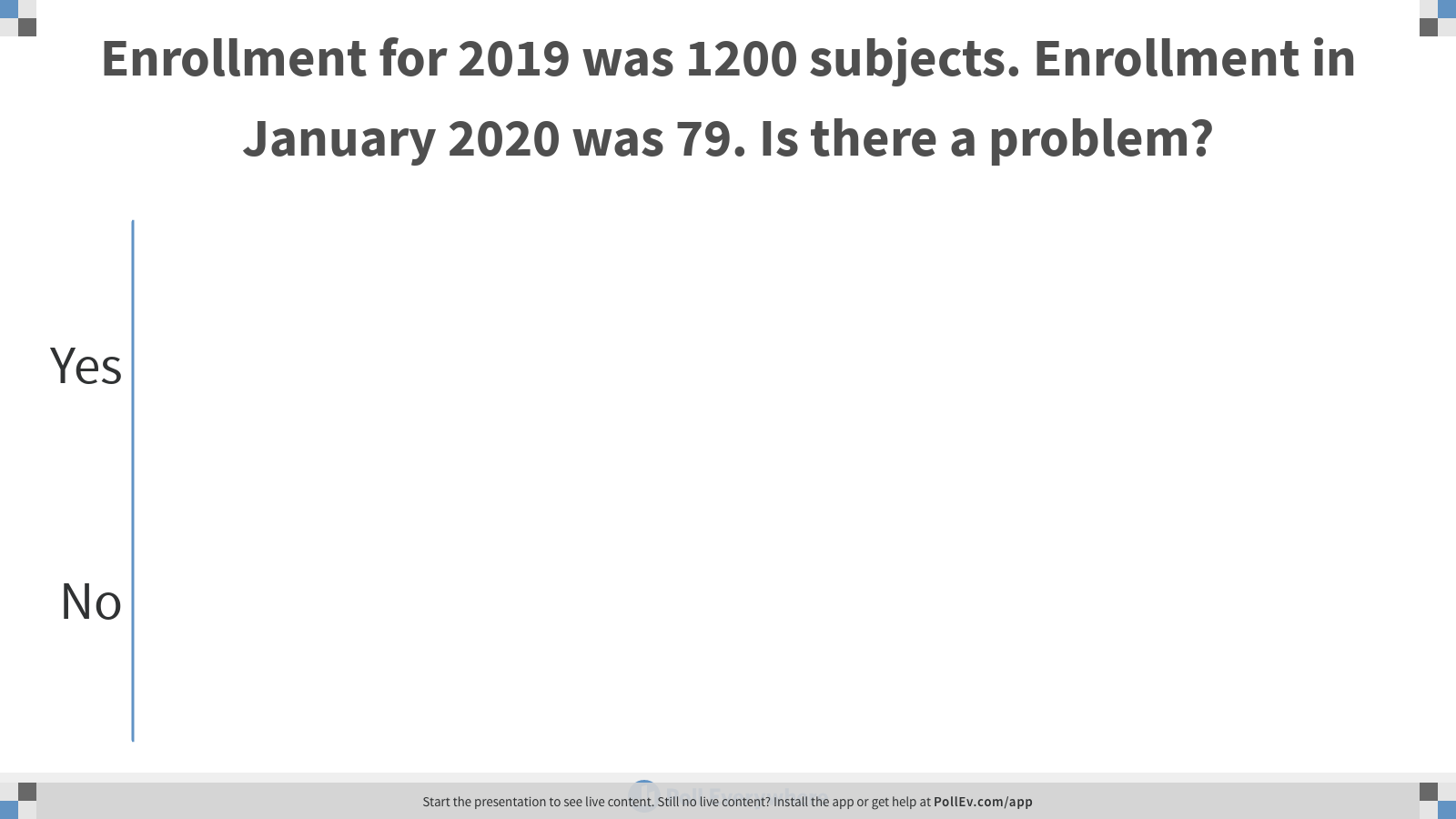 [Speaker Notes: Poll Title: Enrollment for 2019 was 1200 subjects. Enrollment in January 2020 was 79. Is there a problem?
https://www.polleverywhere.com/multiple_choice_polls/OYyfJO5Wz7zISqg6JEQXP]
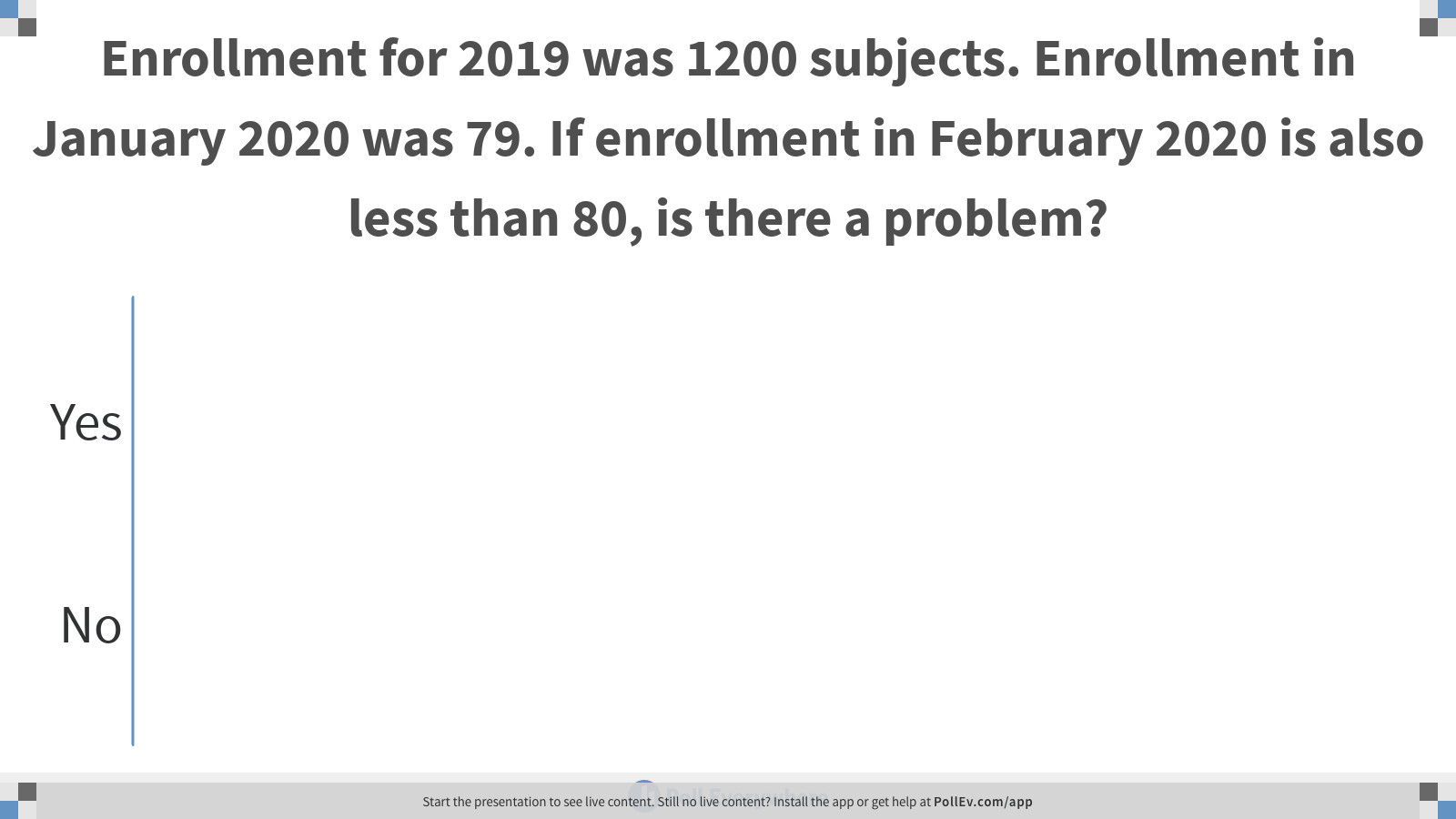 [Speaker Notes: Poll Title: Enrollment for 2019 was 1200 subjects. Enrollment in January 2020 was 79. If enrollment in February 2020 is also less than 80, is there a problem?
https://www.polleverywhere.com/multiple_choice_polls/c7LNQB6R4EAwDubWA7YpS]
Theorem 7.3.2 (Central Limit Theorem)
If
Mean and variance of a population exist
Then 
The sample mean of a random sample, when standardized to zero mean and unit variance, converges in distribution to a standard normal.




The proof is actually really fun and involves moment generating functions and a theorem about the remained of a Taylor expansion, but…
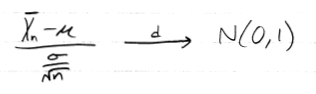 Histogram
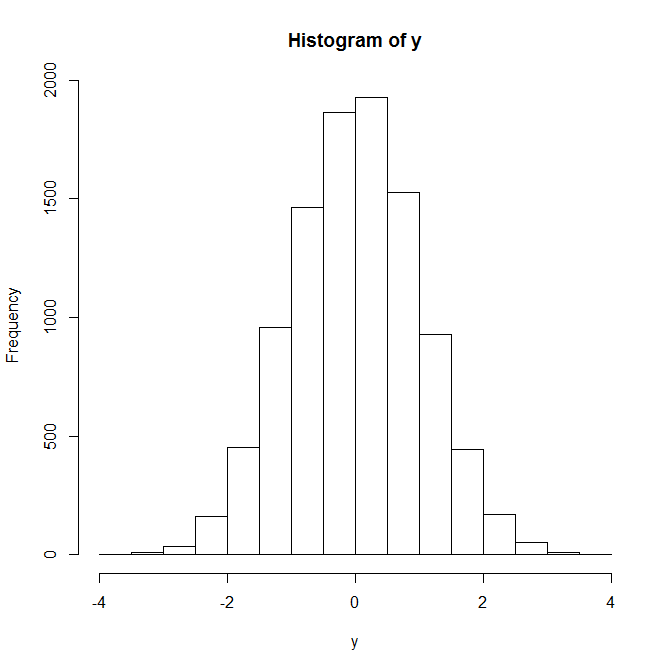 [Speaker Notes: This shows how close to normally distributed this is, even with a sum of only 12.

y=-6
for (index in 1:12)
{
	y = y + runif(10000)
}
hist(y)]
Histogram
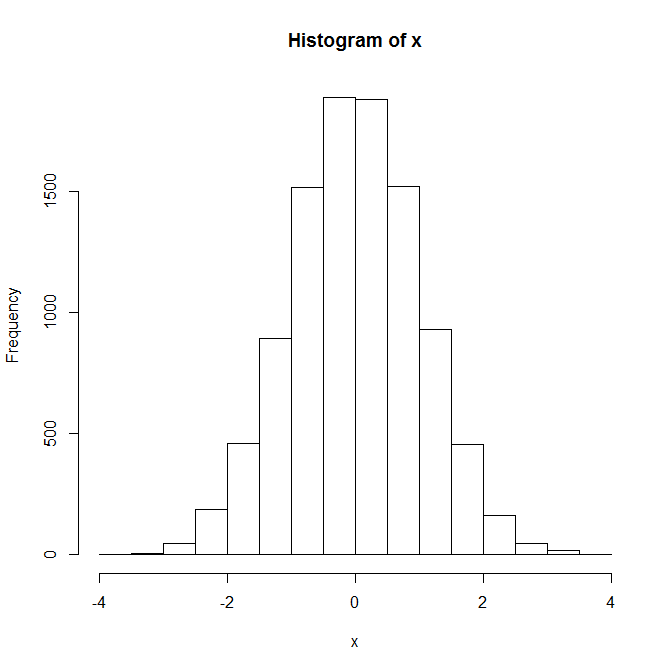 N(0,1)
[Speaker Notes: x=rnorm(10000)
hist(x)]
Histogram
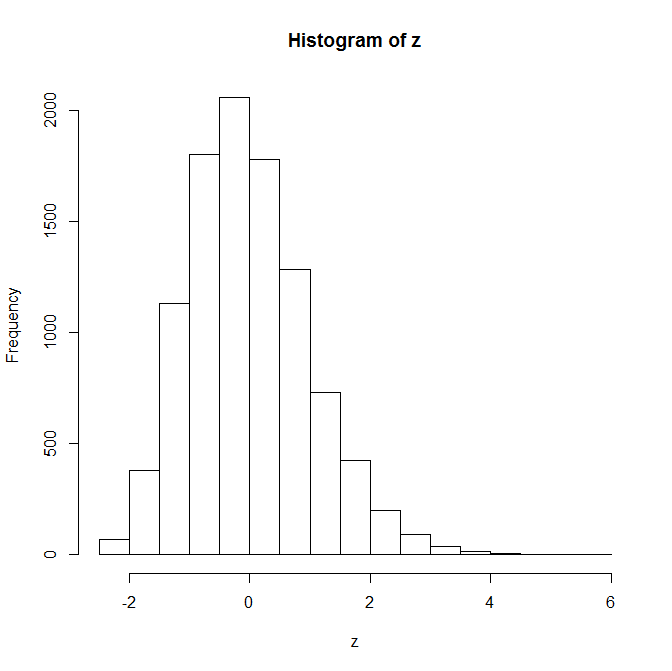 Using a random sample
   of size 12 from EXP(1)
[Speaker Notes: z=-sqrt(12)
for (index in 1:12)
{
	z = z + rexp(10000)/sqrt(12)
}
hist(z)]
Why…
Normal vs. Uniform                                                      Normal vs. exponential
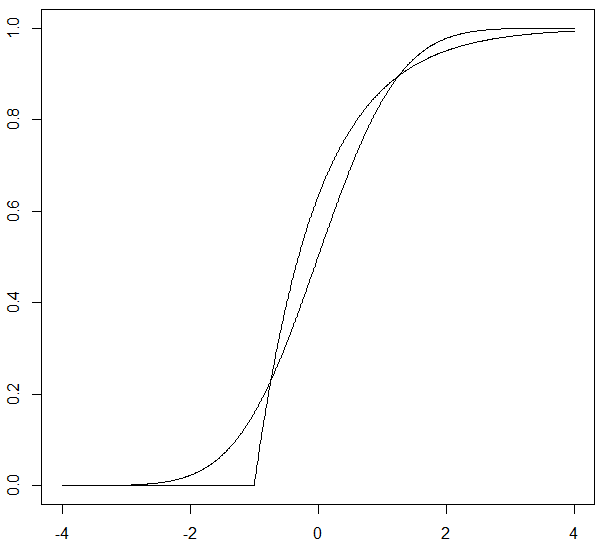 [Speaker Notes: This is a comparison of distributions, all shifted and scaled to be standardized.  The uniform is closer to normal than the exponential.

x=seq(from= -4, to=4, by = 0.01)
plot(x,punif(x, min=-sqrt(12)/2, max=sqrt(12)/2), type = 'l')
lines(x, pnorm(x))

plot(x, pnorm(x), type = 'l')
lines(x, pexp(x+1))]
Does it matter on what interval the uniform distribution is?
[Speaker Notes: Nope.]
Example 7.4.1
If your friend can make each free throw with p = 0.50,
Estimate the probability he/she makes 9 or more out of 20.
Y ~ BIN(20,1/2)
P(Y ≥ 9) = 0.7483 (using actual probabilities based on BIN(20,1/2))
P(Y ≥ 8.5) = 0.7483 
P(Y > 8) = 0.7483 

P(Y ≥ 9) ≈ 0.6726 (using the central limit theorem)
P(Y ≥ 8.5) ≈ 0.7486 (using the central limit theorem and continuity correction)
Theorem 7.5.1
If 
X1, X2, …, Xn is a random sample from a continuous distribution 
f(xp) ≠ 0, where xp is the pth percentile
kn/n → p
kn - np is bounded
Then
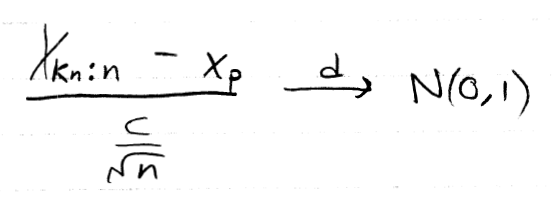 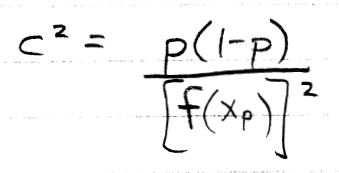 [Speaker Notes: So, the sample median is also asymptotically normal.  =)

It is interesting to consider that the variance of the estimator is large if f is small at the pth percentile.]
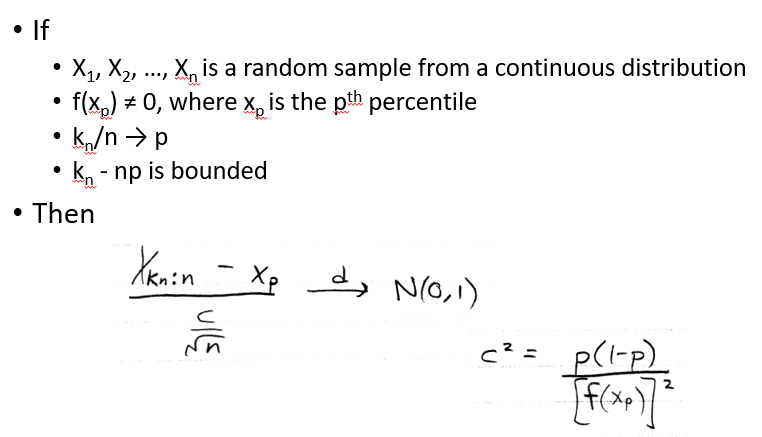 Example 7.5.2
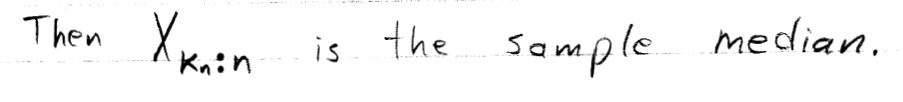 [Speaker Notes: Check conditions and apply the previous theorem.]
Convergence in probability
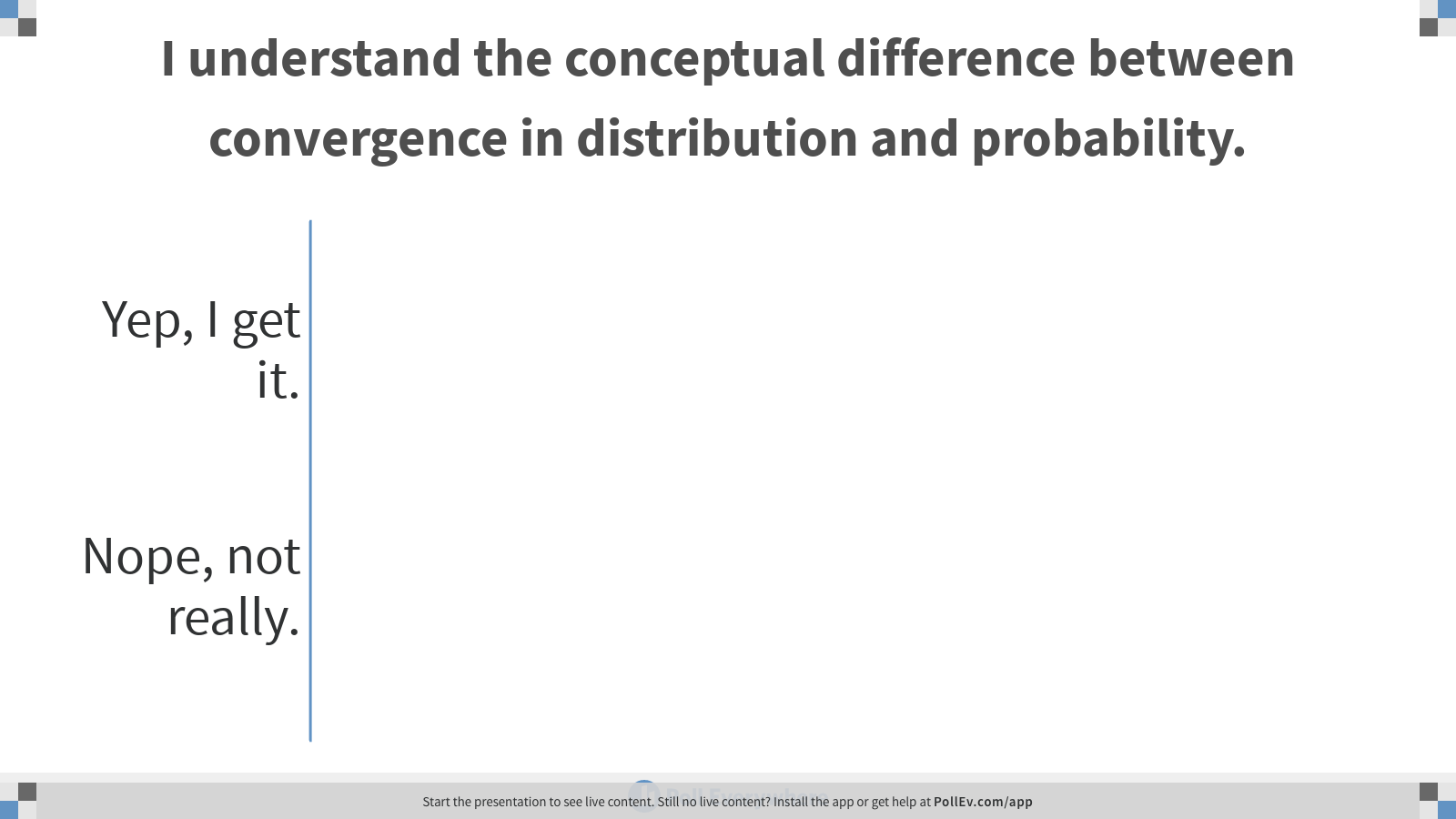 [Speaker Notes: Poll Title: I understand the conceptual difference between convergence in distribution and probability.
https://www.polleverywhere.com/multiple_choice_polls/YRFp1tCCuTNWB6bwiDWXL]
Convergence in distribution vs. probability
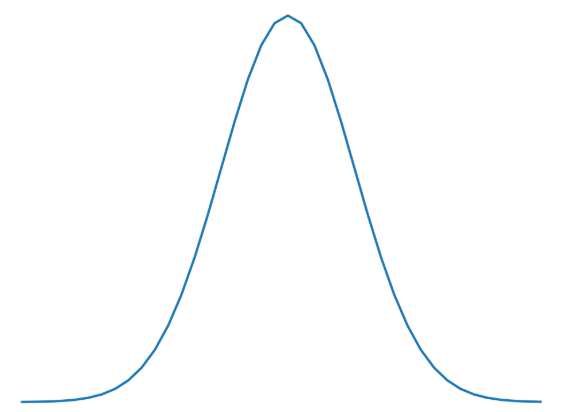 Xn
X
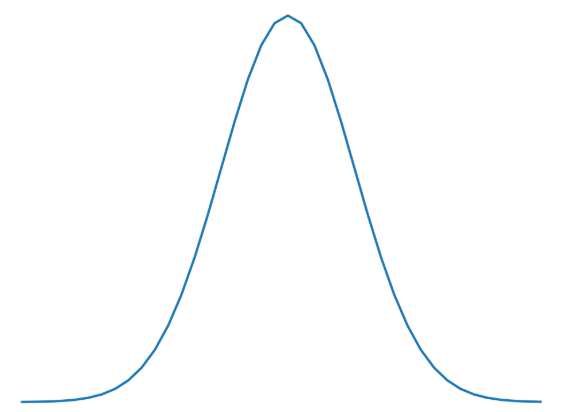 Theorem
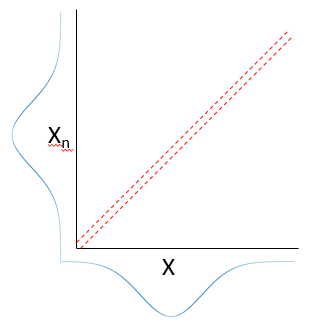 Theorem
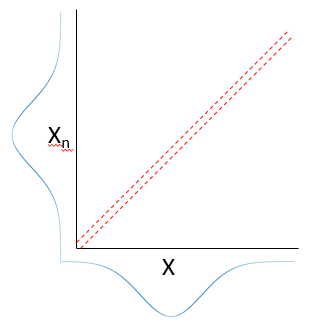 [Speaker Notes: Note that together these theorems show that convergence in distribution and probability are exactly the same when converging to a constant.]
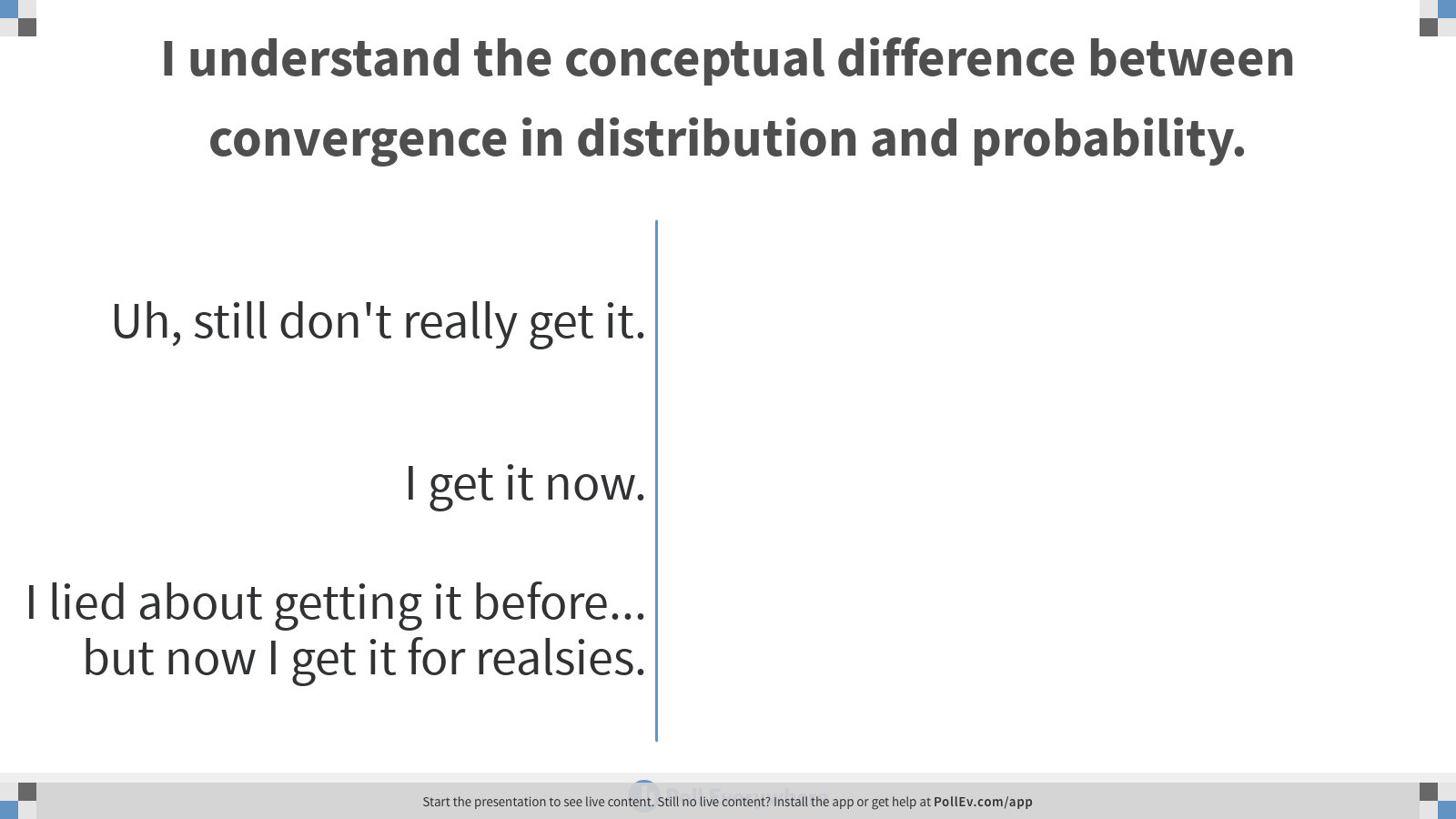 [Speaker Notes: Poll Title: I understand the conceptual difference between convergence in distribution and probability.
https://www.polleverywhere.com/multiple_choice_polls/CGZGcEFA0LQ1ripi4MTTO]
End of Day 8
Homework:
7.7
7.9
7.10
7.11
7.12
7.13
Law of large numbers
[Speaker Notes: As an example of a density function that doesn’t have a mean, consider the density function that is 1/x2 1{x>1}.]
Chebyshev inequality
Use this to prove the law of large numbers.
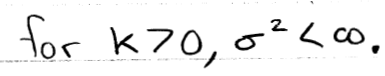 [Speaker Notes: Let K = epsilon times sqrt(n) / sigma.  Also note that sigma in the inequality should be replaced with sigma / root(n) when the random variable is the sample mean.]
Theorem 7.6.3
Previous theorem (assumptions apply)
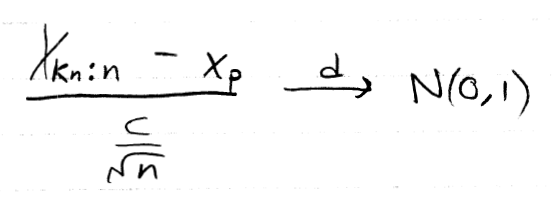 [Speaker Notes: We previously saw that, under certain conditions, order statistics are asymptotically normal.  Together with this theorem, we see that order statistics, under those conditions, converge in probability to the percentiles that they are estimating.]
Theorem 7.7.2
Prove this using the delta-epsilon definition of continuity.  =)
[Speaker Notes: Note that this prove is equally valid for multivariate functions.]
Theorem 7.7.3
Proof is trivial… No, really!
[Speaker Notes: Just use the last theorem by noting that these are continuous functions.]
Slutsky’s theorem (7.7.4)
[Speaker Notes: Seems like I could prove this with the cdf technique… but let’s not try.]
Example 7.7.2
Prove the following:
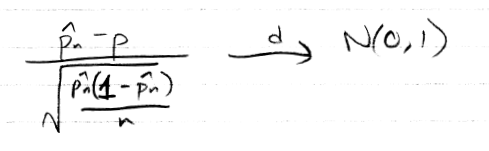 [Speaker Notes: You will need the central limit theorem, that theorem (7.7.2) about continuous functions, and Slutsky.]
Theorem 7.7.6
[Speaker Notes: Note that the text uses the absolute value of g prime.  Is that necessary?  No, because the standard normal is symmetric around zero.

It seems impossible that this would be true because squaring a normal random variable you don’t get normal. Yet in the limit you do here? This works because of the convergence. Yn is really close to m. and a differentiable function is basically locally linear if you zoom in far enough. That’s what we’re doing.]
Proof of Theorem 7.7.6
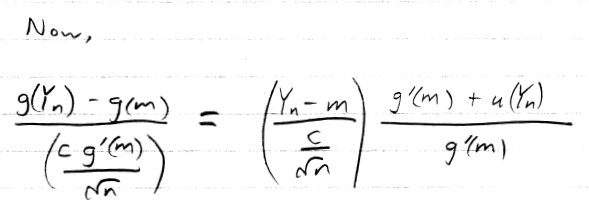 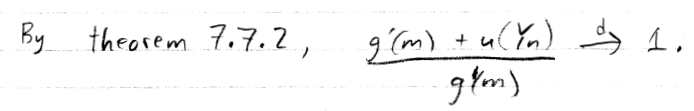 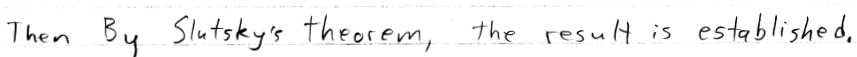 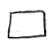 [Speaker Notes: Depending on time, this proof could reasonably be skipped. The only reason to do it is because it demonstrates the application of Slutsky, but another example of this is probably not needed.

The text uses an absolute value in the denominator.  Is it needed?  No, because N(0,1) is symmetric about zero.]
End of Day 9
Homework:
7.15
7.16
7.17
7.18
7.19
7.20
7.22